Автоматизация произношения звука Ш  при помощи мнемодорожек.
Составила: учитель-логопед: 
Киселева Анна Александровна

Любим 2015г.
Эта игра предназначена для автоматизации произношения  звуков у детей 5-7 лет.

Как играть? 
Прочитайте ребенку стишок, попросите его запомнить. Прочитайте еще  раз.  Не забывайте правильно произносить все звуки.
Предложите малышу вспомнить стихотворение. А потом проверить себя с помощью компьютера.
Один клик мышки – появление одного слова или словосочетания. 
Если ребенок вспомнил стихотворение полностью, нажмите или предложите ему самому навести курсор мышки на значок громкоговорителя и услышите апплодисменты.

 Удачи!
Автоматизация звука Ш
Кошка в окошке подушку шьет, мышка в сапожках избушку метет.
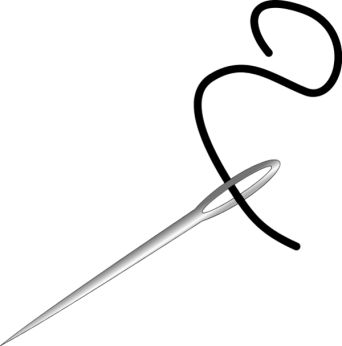 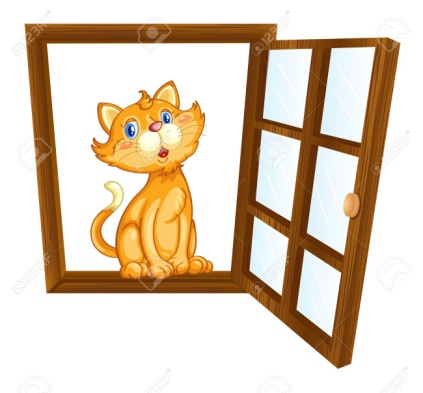 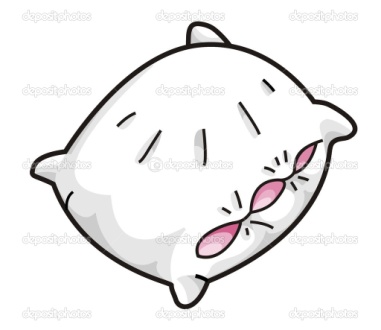 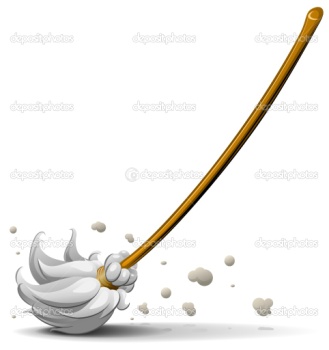 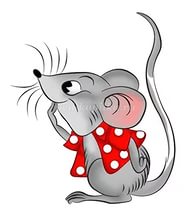 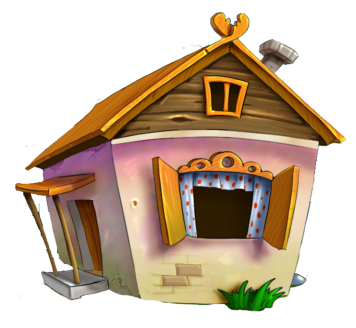 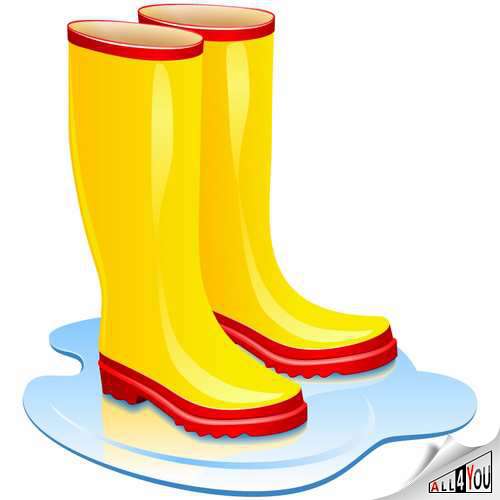 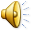 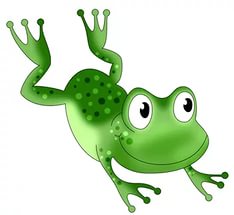 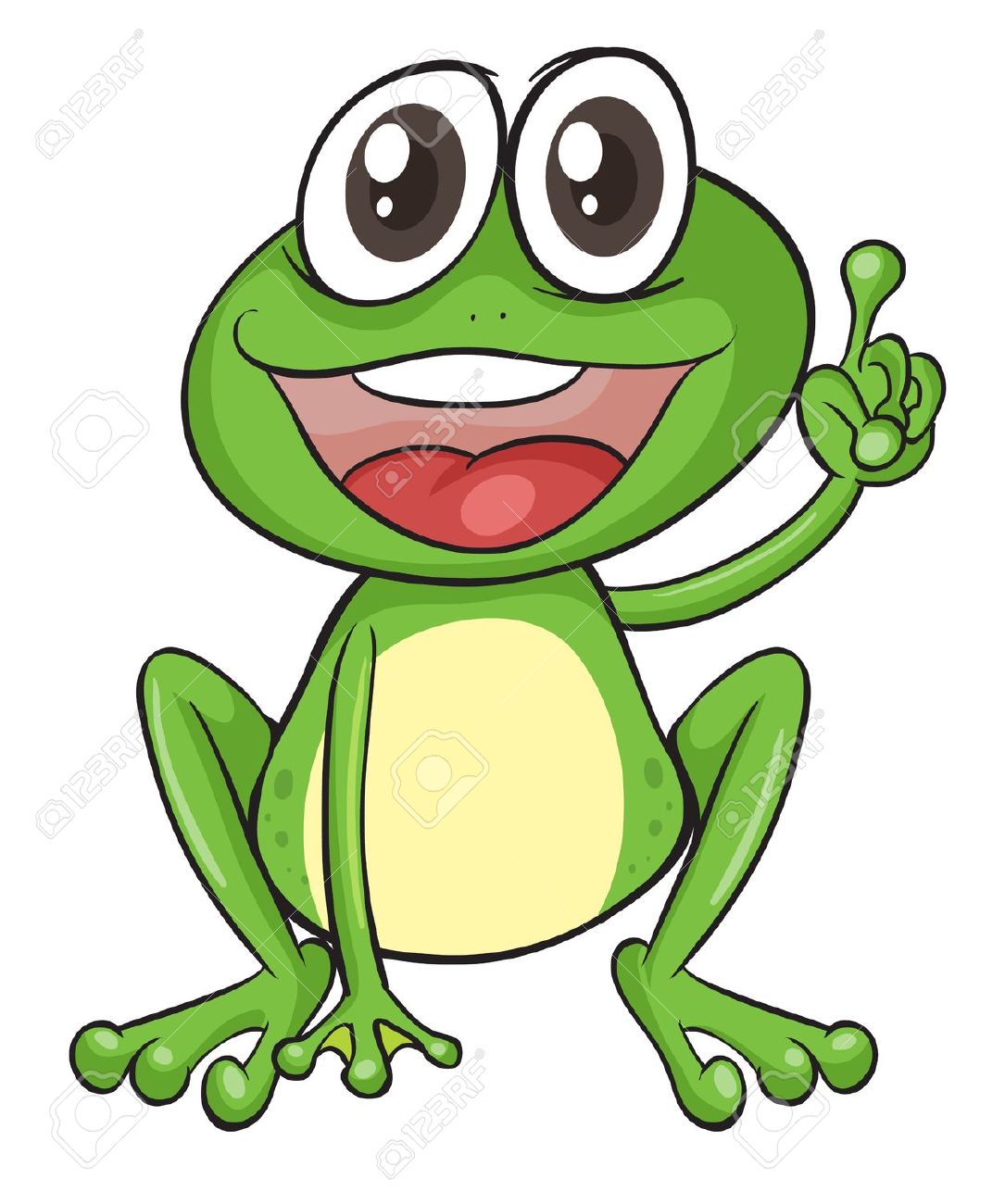 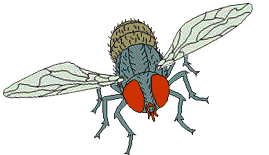 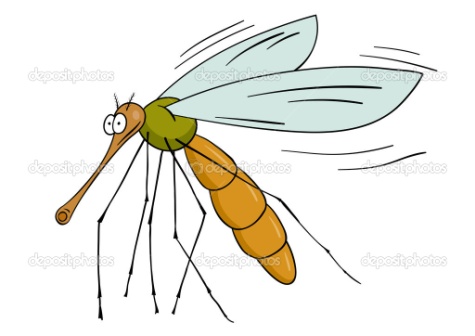 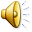 У лягушки – попрыгушки глазки на макушке.Бойтесь же лягушку комары и мушки!
Ты - Молодец!